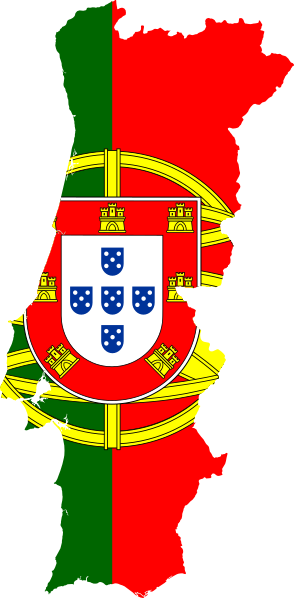 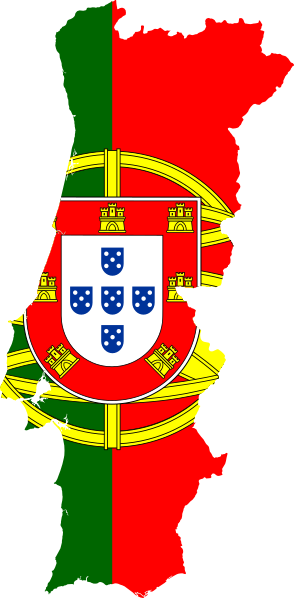 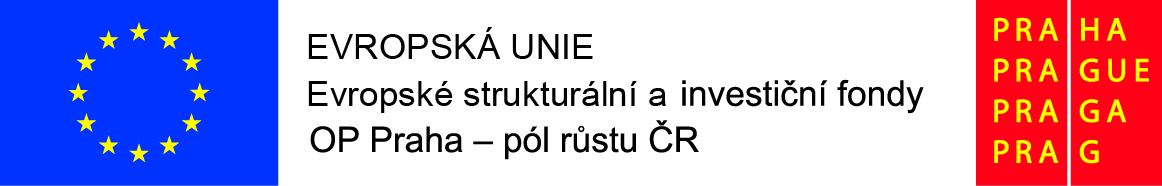 Portugalsko3. – 6. 6. 2019
Katka Švajdová
Jana Češková
Petra Boháčková
Martin Střelec
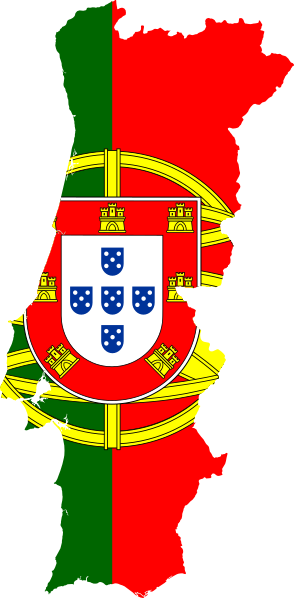 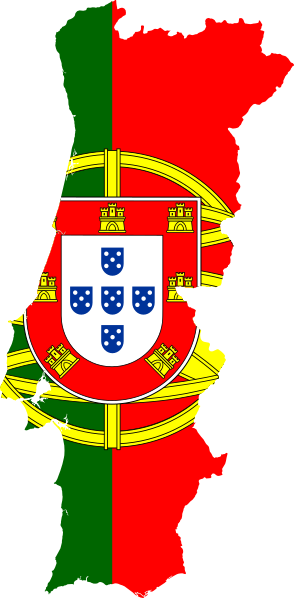 São João da Madeira
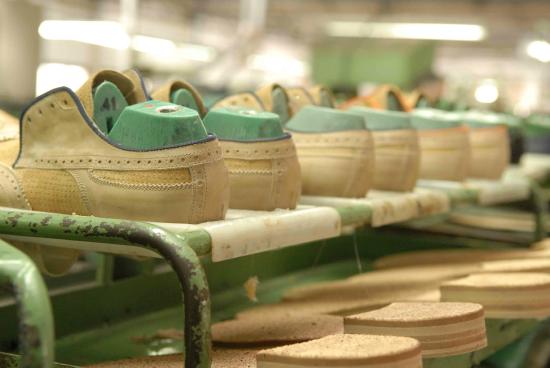 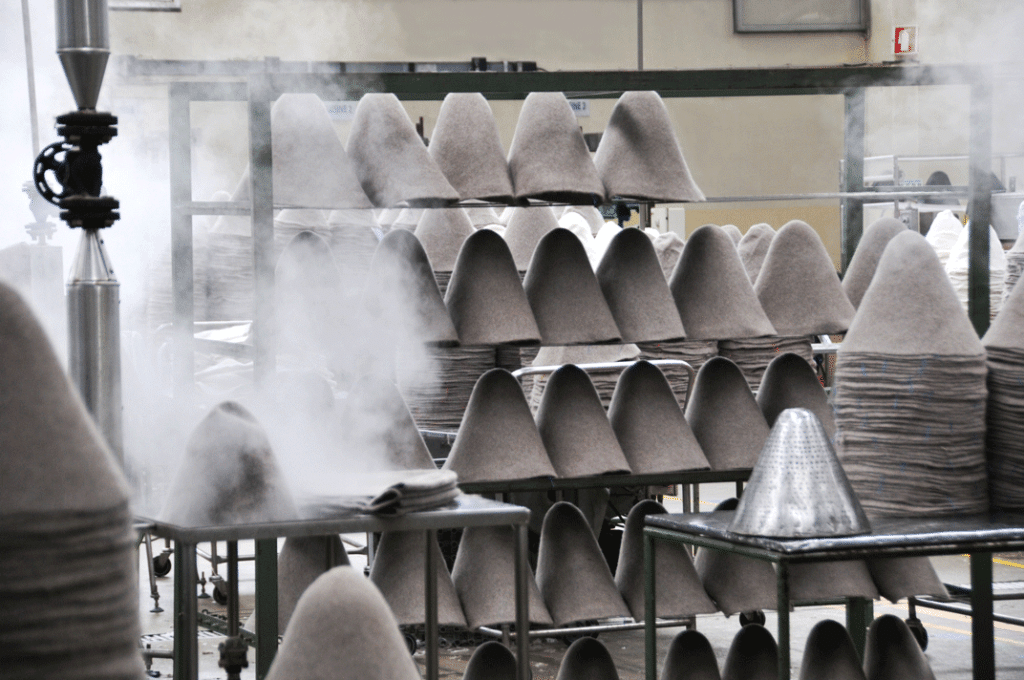 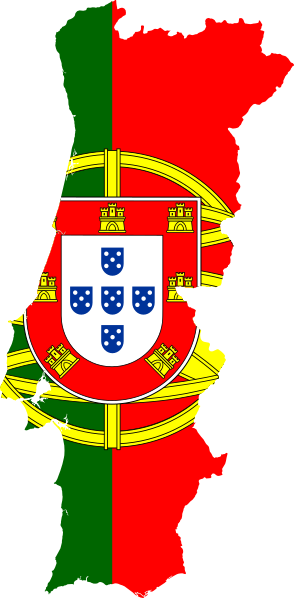 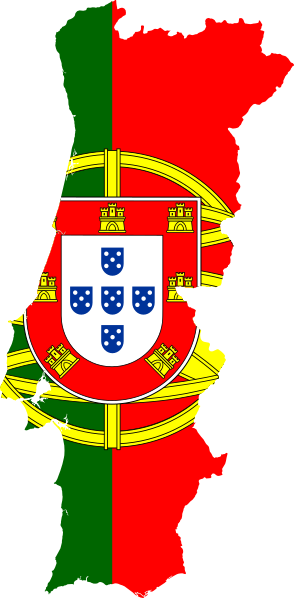 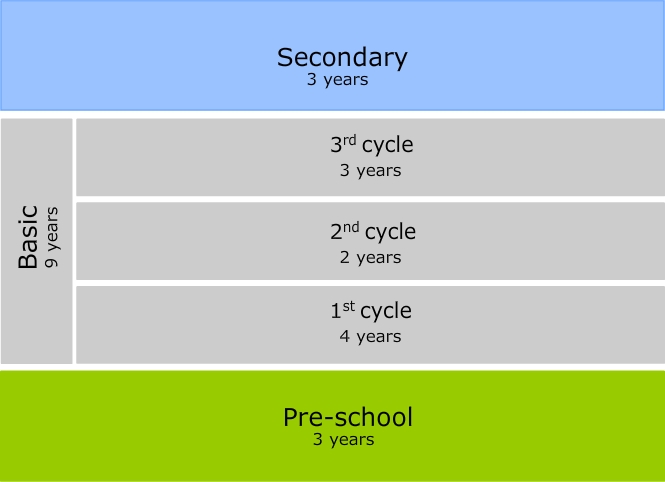 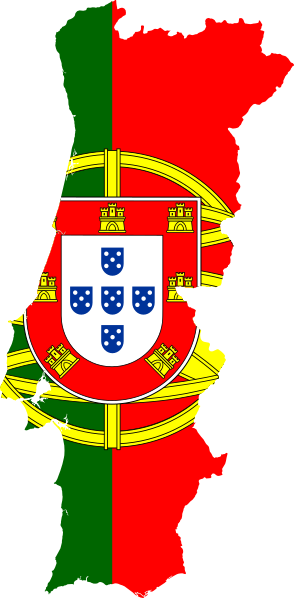 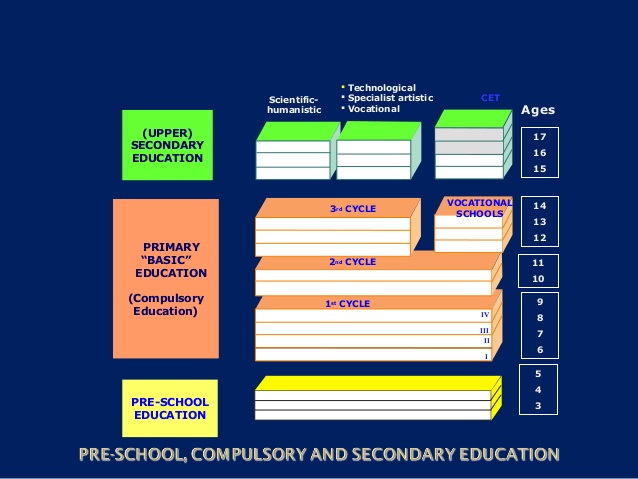 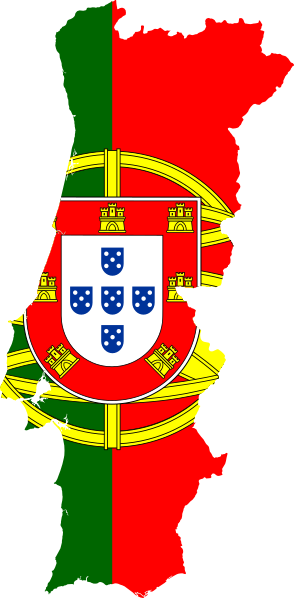 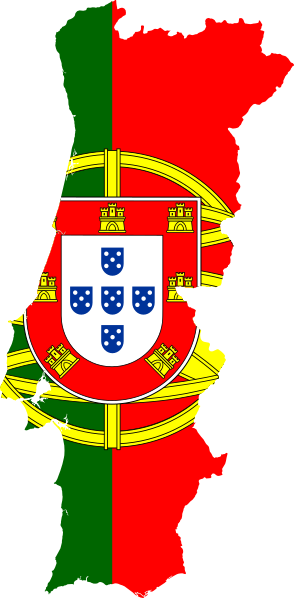 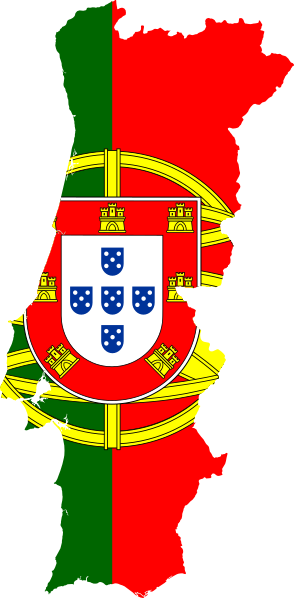 Agrupamento de escolas Joao da Silva Correira
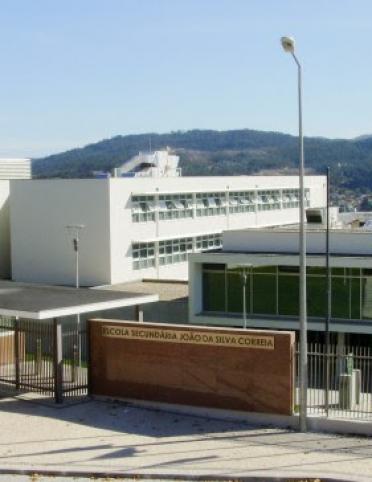 klastr 5 škol 
174 učitelů
2 psychologové
79 nepedagogických pracovníků
cca 1700 žáků
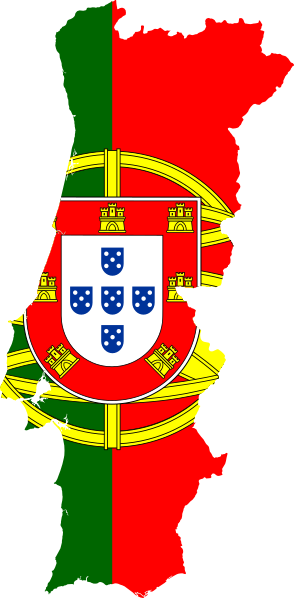 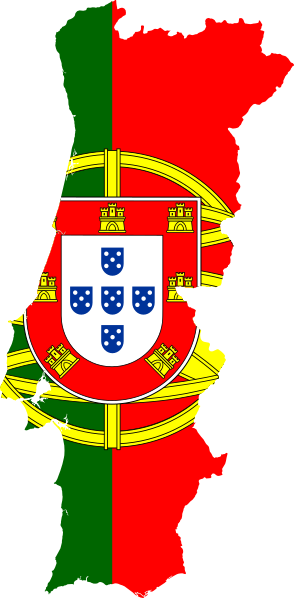 2. a 3. cyklus
10 – 14 let
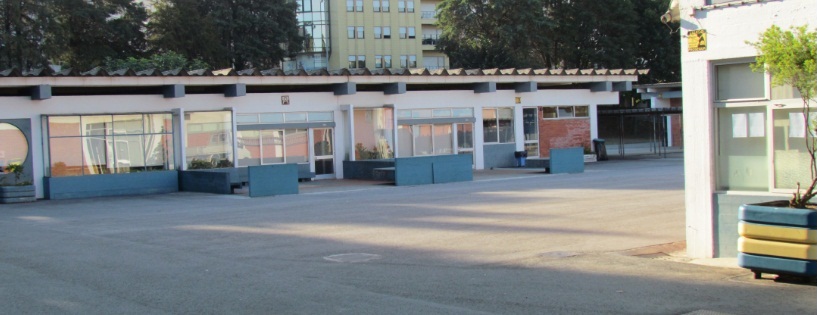 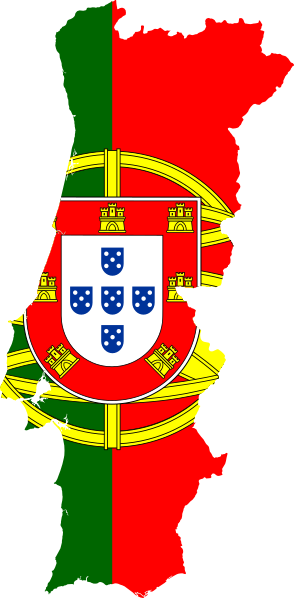 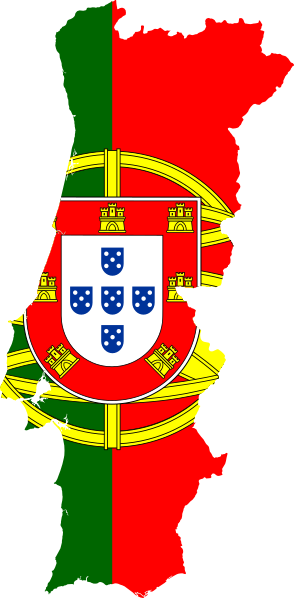 Předškoláci a 1. cyklus
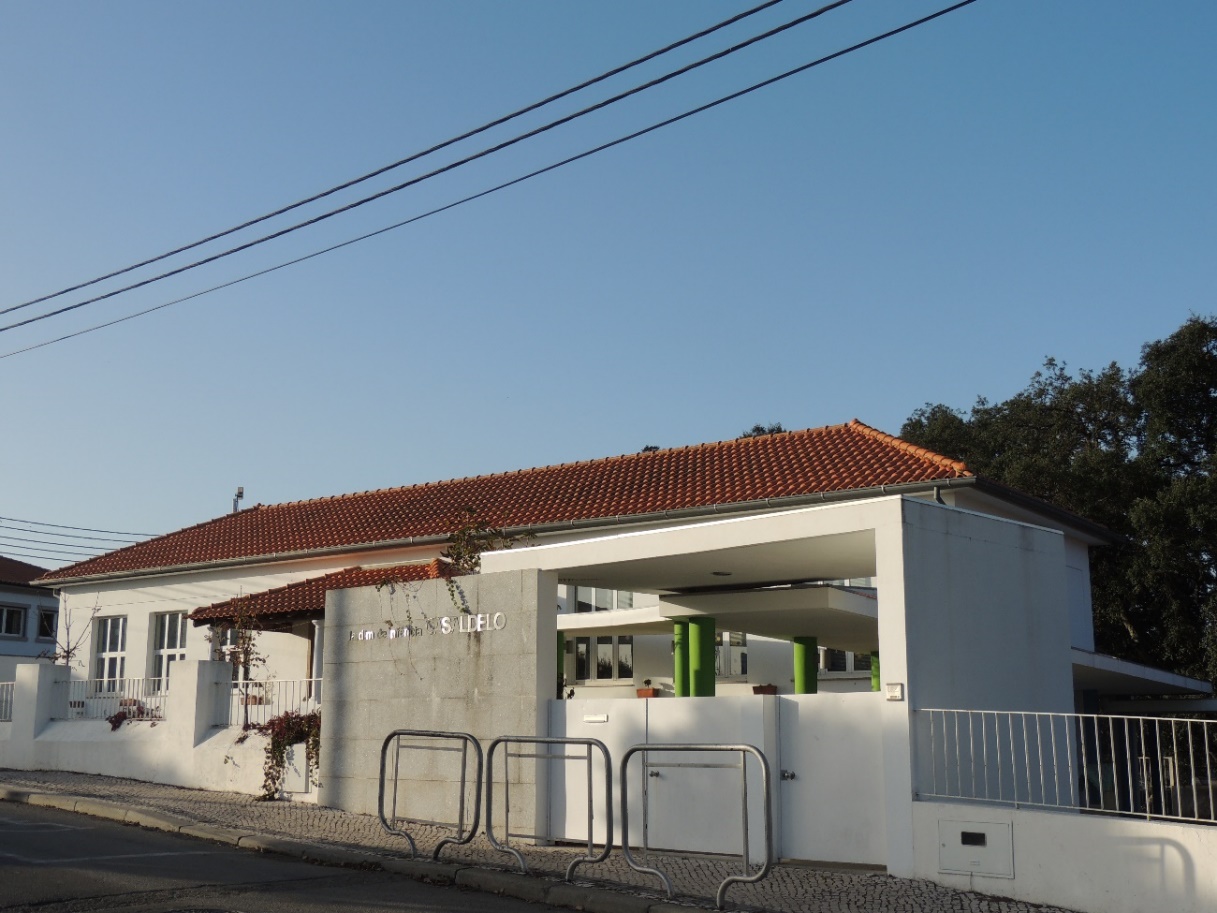 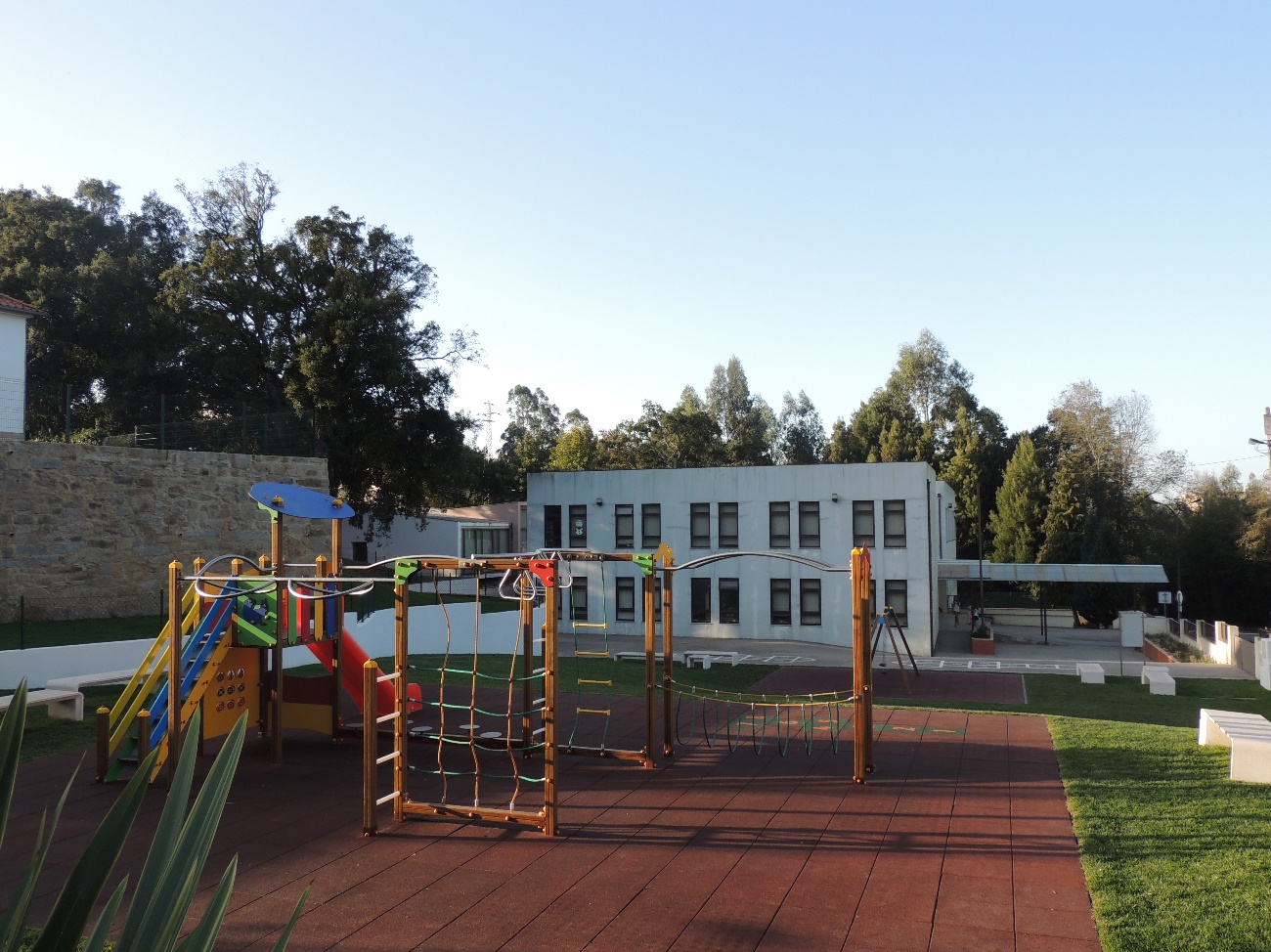 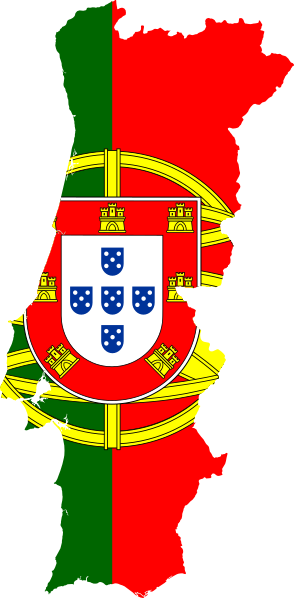 POSTŘEHY - žáci s OMJ
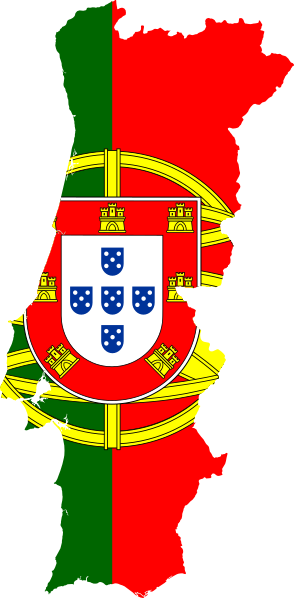 žáci různého věku - ve všech ročnících školy
žáci s OMJ běžně zapojováni do skupinové práce ve třídách
pokud potřebují okamžitý překlad, využívají prostředků ICT - buď vlastní, nebo zapůjčí škola
vypracovaná metodika kurzů profesní přípravy žáků s OMJ
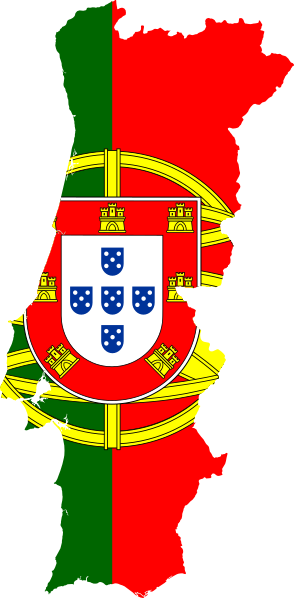 POSTŘEHY - žáci s OMJ
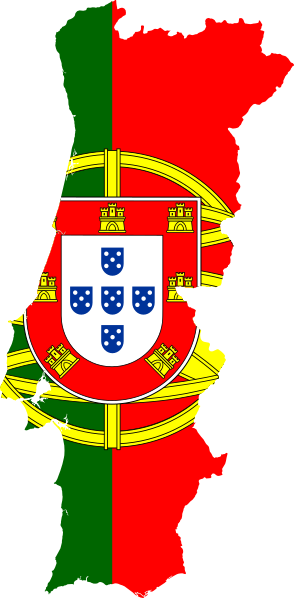 žáci s OMJ se zapojují do projektové výuky - opět práce ve skupinách, projekty zaměřeny na země, z nichž žáci s OMJ pochází
tím kladen důraz na multikulturní výchovu - využití zapojení rodin žáků s OMJ
různá kulturní témata (ze zemí, odkud žáci pochází) jsou součástí i běžných hodin (ať už jazyka nebo třeba i přírodovědných předmětů) - žák s OMJ se pak stává “expertem” na danou zemi, učí své spolužáky
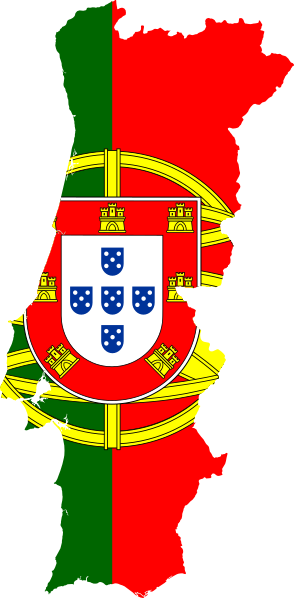 POSTŘEHY - žáci s OMJ
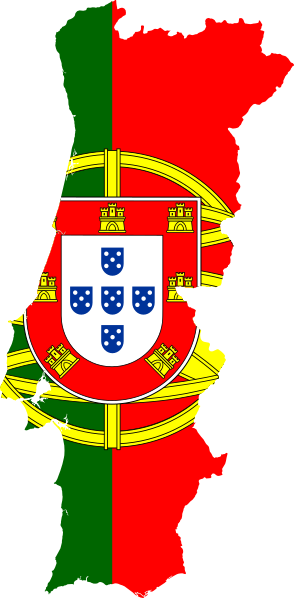 časté poskytování zpětné vazby
žáci s OMJ mohou využít peer podpory 
žáci s OMJ se zapojují i do neformálního vzdělávání (knihovny apod.)
učitelé, pracující se žáky s OMJ mají možnost využít podpory školního poradenského pracoviště
využití ICT pro výuku (pro žáky s OMJ) - spíše vlastní, ale mohou se dohodnout o zapůjčení
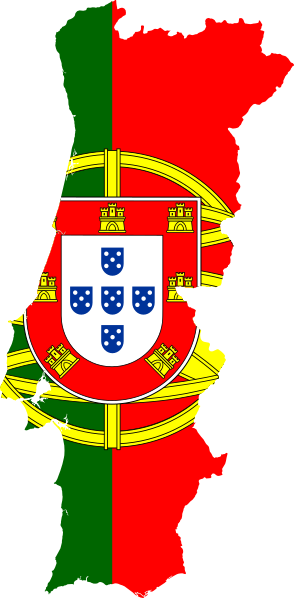 POSTŘEHY
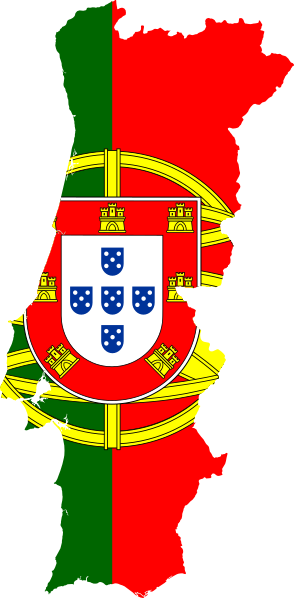 ve druhé třídě zlomky
celonárodní testování, velký tlak na výkon, dle testování se hodnotí školy
pokud rodiče nemohou vozit dítě do speciální školy, zajišťuje rozvoz škola, tam i zpátky, třeba i do vzdáleného města
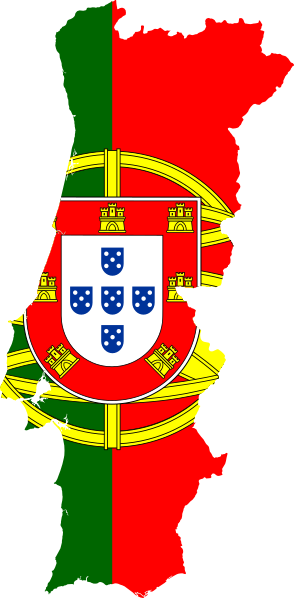 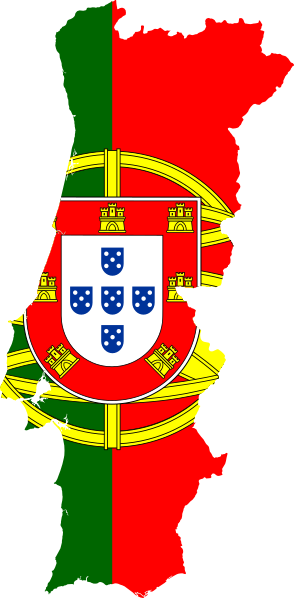 POSTŘEHY
nejsou dozory
děti chodí o přestávkách ven
tělocvik - hala rozdělena na tři části (3 třídy) - výkonnostní testy
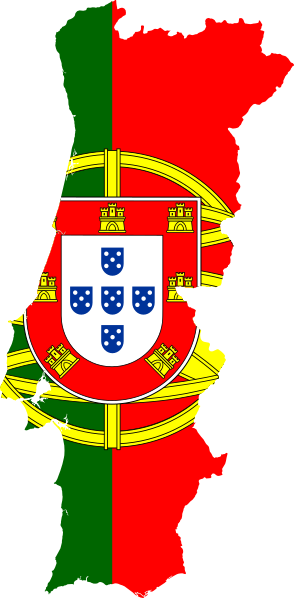 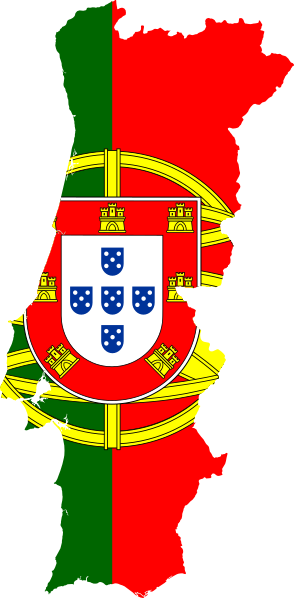 POSTŘEHY
velmi využívané skvěle vybavené knihovny – vede je ped. pracovník, který částečně učí)
data projekce - standard
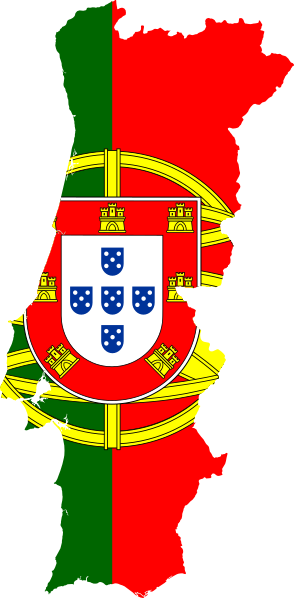 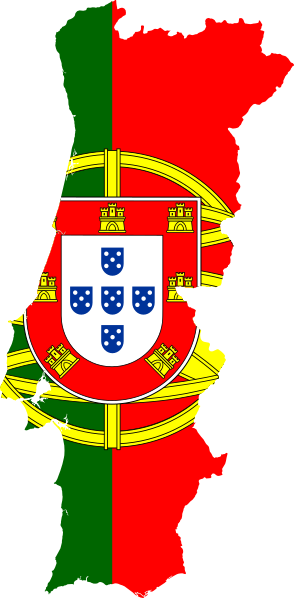 POSTŘEHY
systém zastupujících učitelů (registr) normálně se nesupluje
pracovní doba jen na pracovišti
jednopředmětové aprobace
platy jako u nás na startu, ale moc se neposunují (cca 1000 euro)
časté a využívané sborovny (kavárny) i menší kabinety